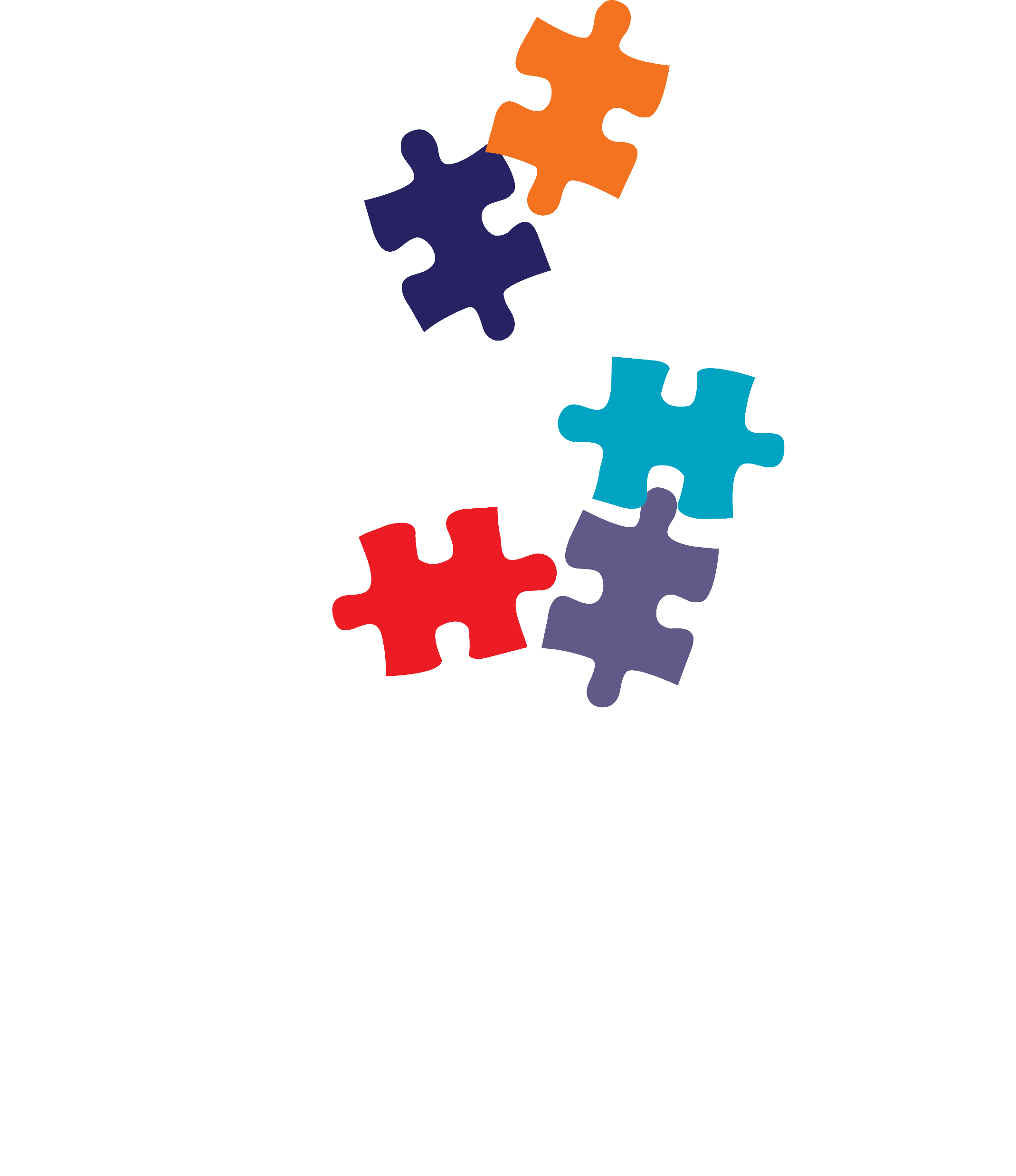 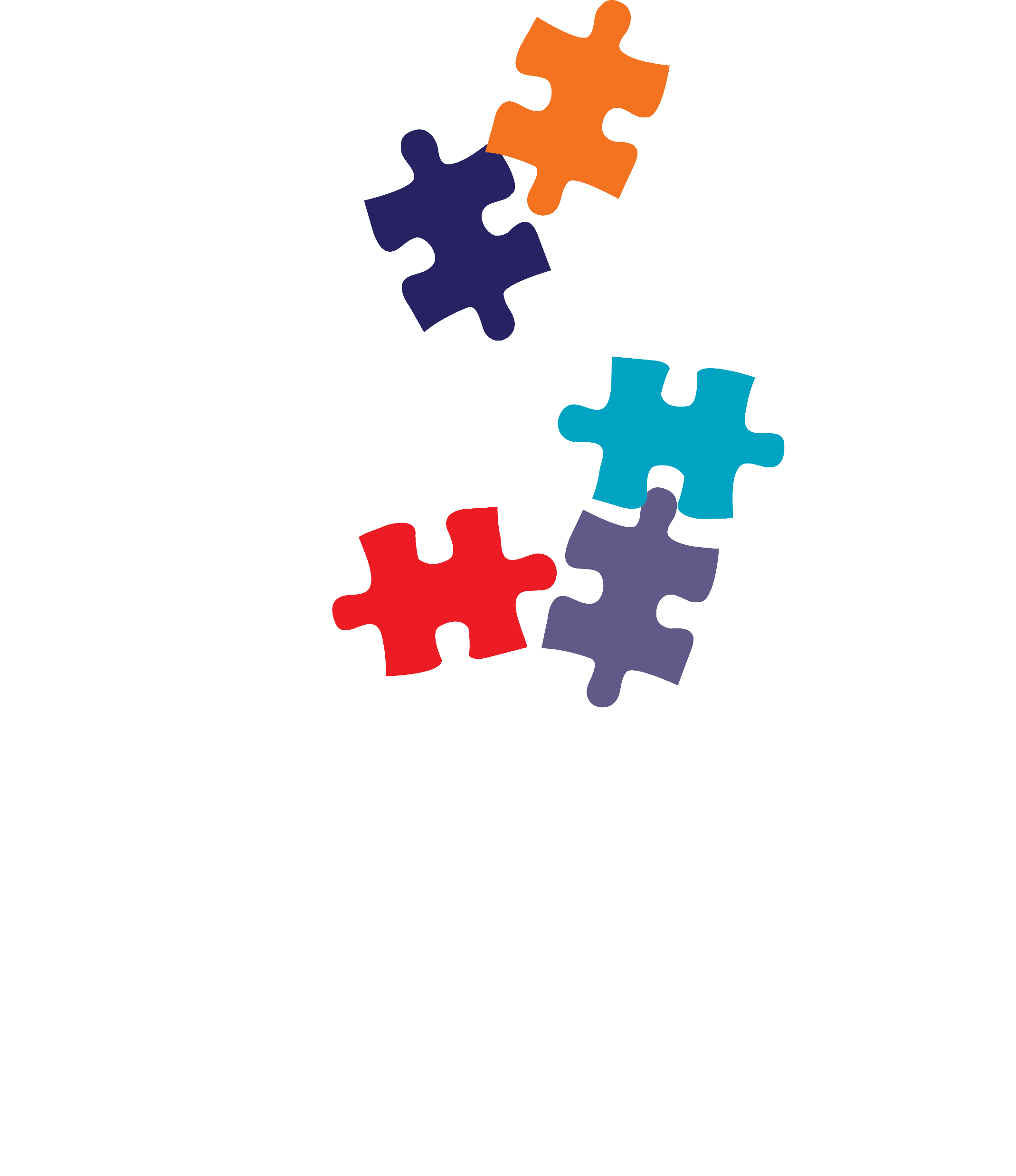 Faster Arithmetic Methods
Arranging arithmetic problems in a different order can allow them to be solved more readily.
Properties of addition and multiplication:
Commutative Property: 
a + b = b + a
a  b = b  a
Associative Property: 
(a + b) + c = a + (b + c)
(a  b)  c = a  (b  c)
Distributive Property: 
a  (b + c) = a  b + a  c
Factoring
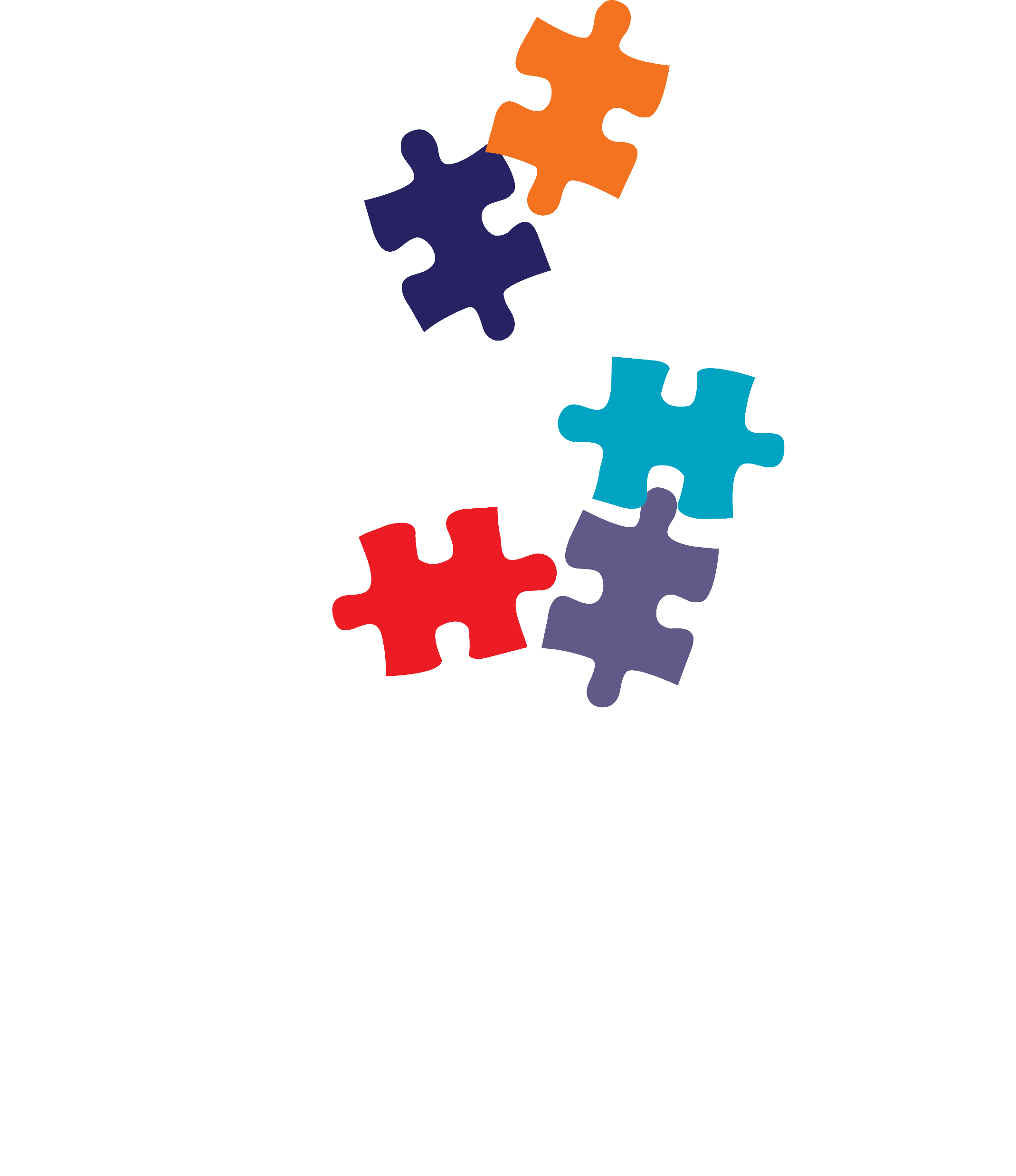 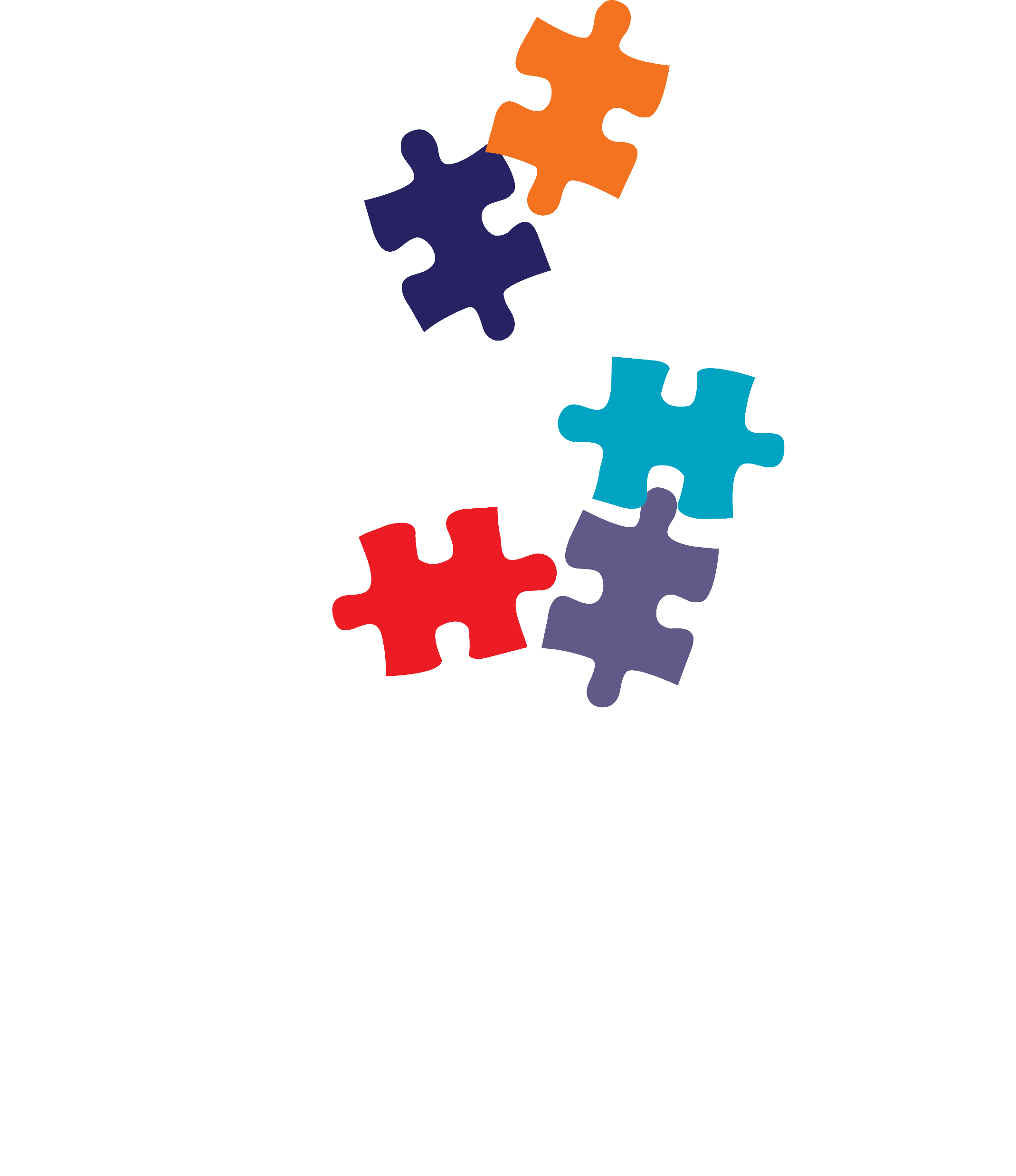 Faster Arithmetic Methods
Rearrange
||
1
||
1
||
1
||
1
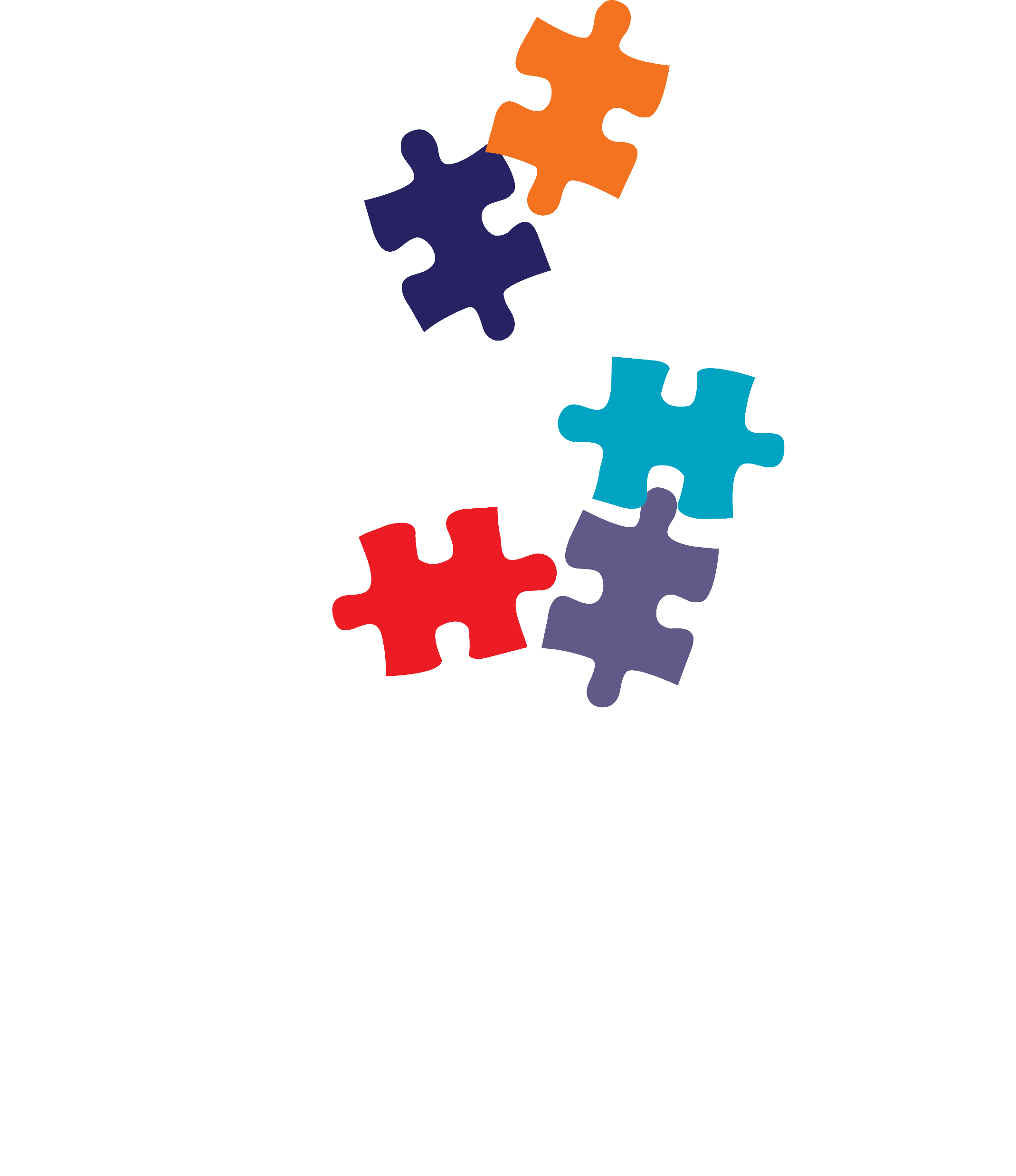 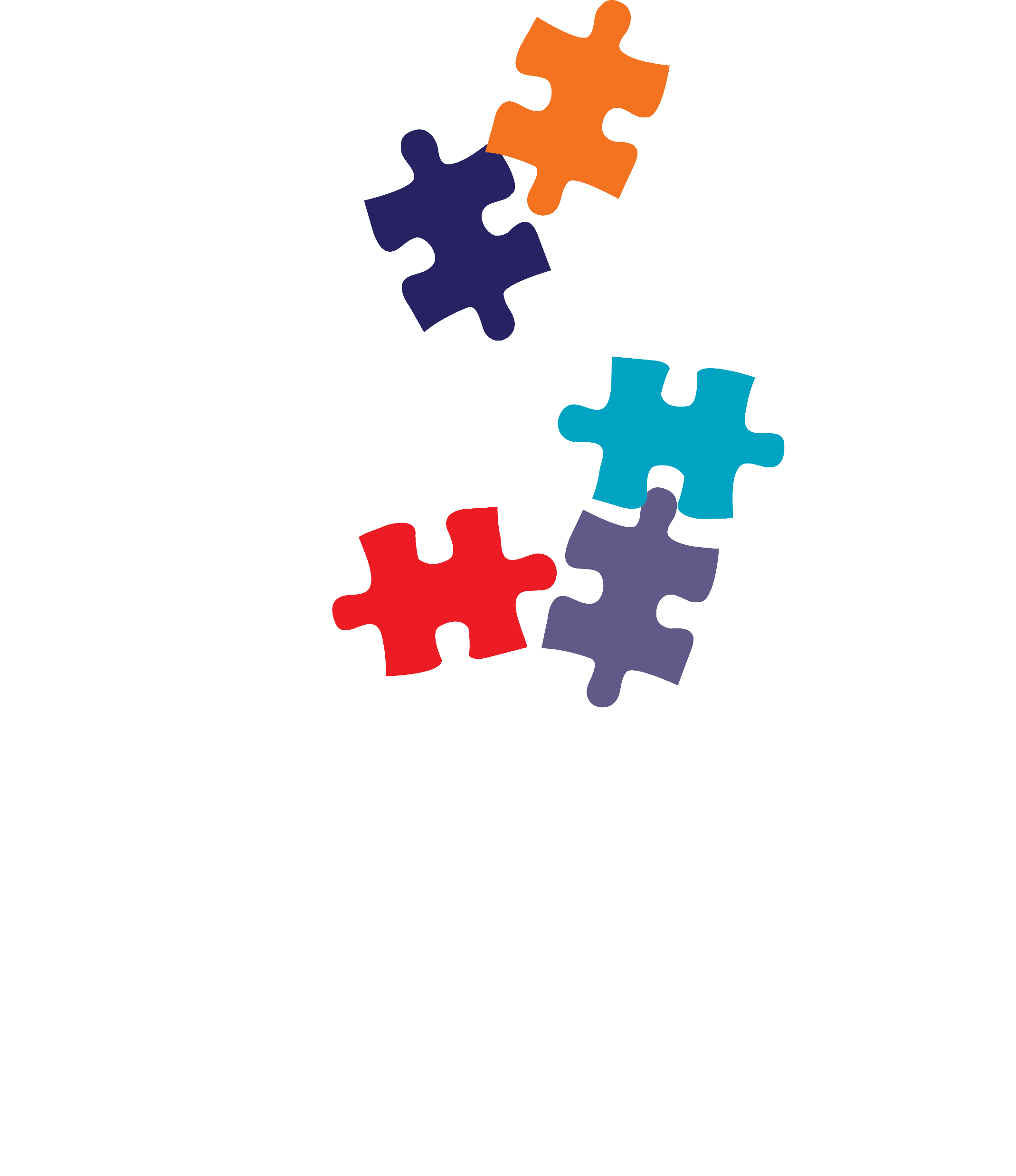 Faster Arithmetic Methods
What is the value of 1  9 + 2  99 + 3  999 + 4  9999 + 5  99999?
1  (10  1) + 2  (100  1) + 3  (1000  1) + 4  (10000  1) + 5  (100000  1)
10  1 + 200   2 + 3000   3 + 40000  4 + 500000  5
10 + 200 + 3000 + 40000 + 500000  1  2  3  4  5
543210  15
543195
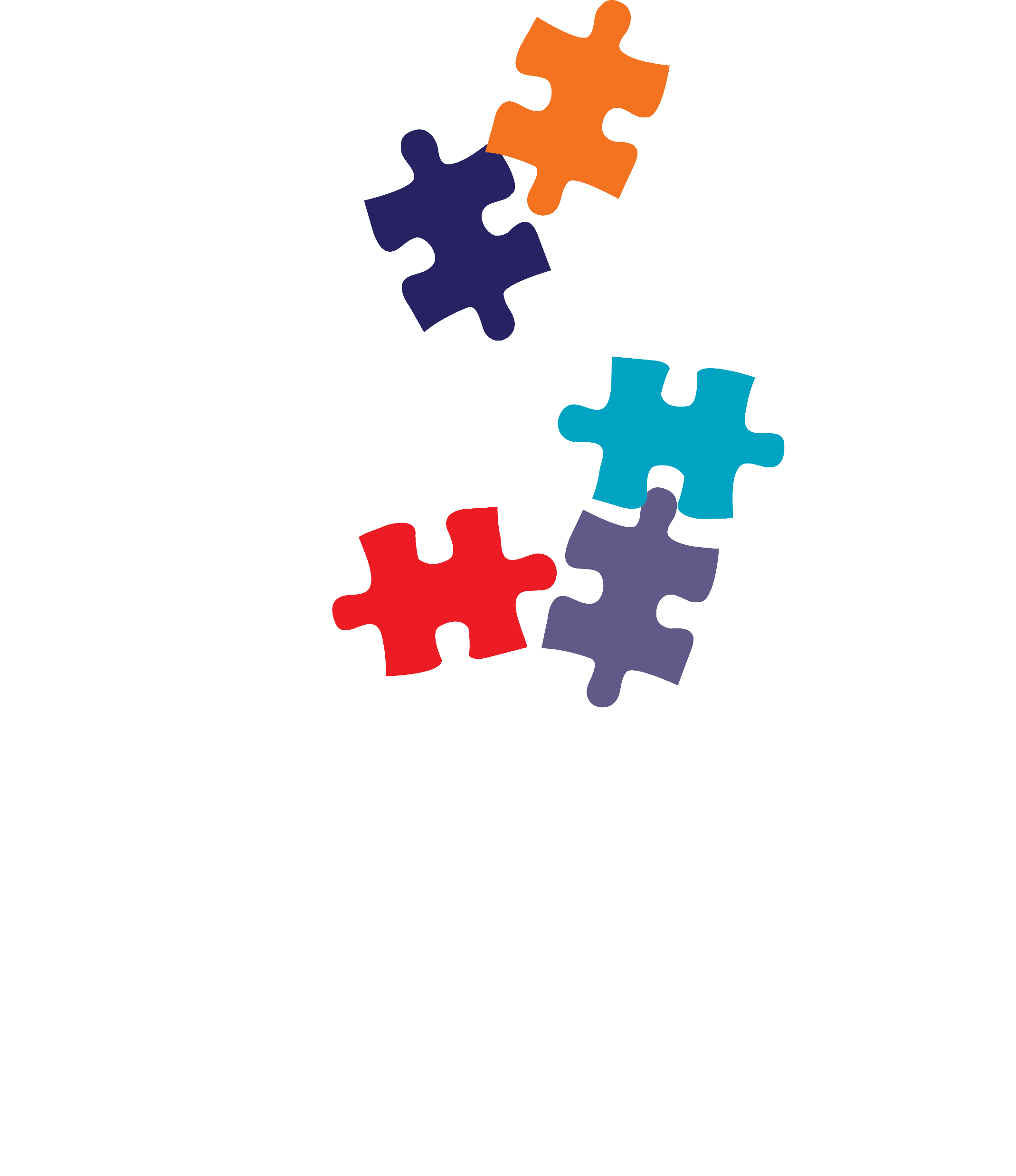 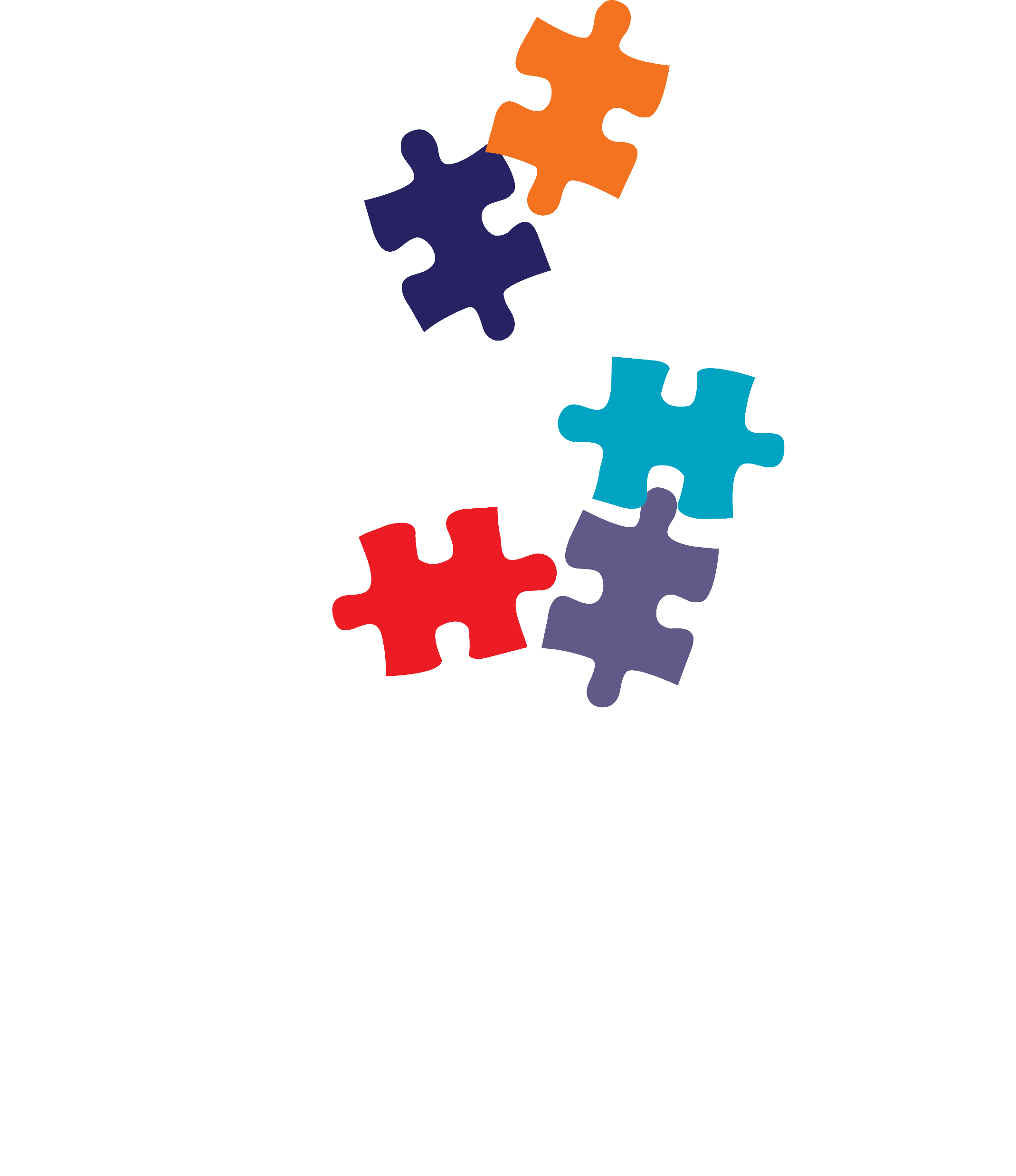 Faster Arithmetic Methods
What is the value of 55  33  15?
55  33  15
11
11
3
5
15(11  11  1)
15(11  1)(11 + 1) = 
15(10)(12) = 
1800
15(121  1)
15(120)
10(120) + 5(120)
1200 + 600 = 1800